Муниципальное дошкольное образовательное учреждение
«Детский сад общеразвивающего вида №30»

ПРОЕКТ ПО ЭКОЛОГИЧЕСКОМУ ВОСПИТАНИЮ ДОШКОЛЬНИКОВ
В ПОДГОТОВИТЕЛЬНОЙ ГРУППЕ
«СБЕРЕЖЕМ ПРИРОДУ»
Гончарова Елена ЛеонидовнаЩекино, 2018г.
Сбережем природу
Цель: Формирование системы осознанно - правильных экологических представлений о природе у детей дошкольного возраста, создание условий для формирования у ребенка элементов экологической культуры.
Задачи:
1. Создать поэтапную систему по экологическому воспитанию дошкольников с составлением перспективных планов работы с детьми и с родителями по каждому этапу работы, проведение диагностики знаний детей. 
2. Развивать понимание взаимосвязей в природе и места человека в них.
3. Воспитывать любовь и бережное отношение ко всему живому на Земле, развивать эстетическое восприятие природы.
4. Вовлекать детей и родителей в разнообразные виды деятельности в природе и по её охране.
5. Формировать навыков экологически грамотного, нравственного поведения в природе.
6. Обеспечить непрерывность экологического образования в системе: ДОУ - семья.
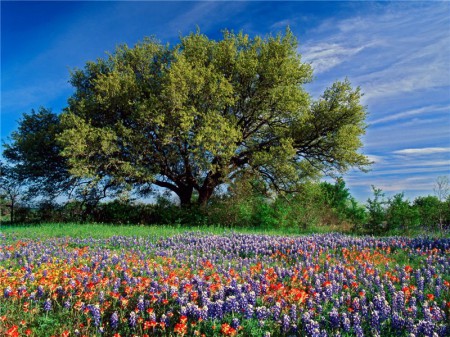 Наша планета – Земля 
  Очень щедра и богата
  Горы, леса и поля 
  Дом наш родимый, ребята.
  Солнышко рано встает,
  Лучиком день зажигает.
  Весело птица поет,
  Песнею день начинает.
  Как хороши, приглядись,
  Клены, березы и елки!
  Пенью у птицы учись,
  А трудолюбию у пчелки.
АКТУАЛЬНОСТЬ ПРОЕКТА:
Проблема взаимосвязи человека с природой не нова, она имела место всегда. Но сейчас, в настоящее время, экологическая проблема взаимодействия человека и природы, а также взаимодействия человеческого общества на окружающую среду стала очень острой и приняла огромные масштабы. Планету может спасти лишь деятельность людей, совершаемая на основе глубокого понимания законов природы, учет многочисленных взаимодействий в природных сообществах, осознание того, что человек - это всего лишь часть природы.
ФОРМЫ И ВИДЫ РАБОТЫ С СЕМЬЕЙ:
Интерактивная:
 анкетирование, 
интервьюирование,  
дискуссия, 
круглые столы, 
консультации специалистов.
 
Традиционная:
родительское собрание,
«День открытых дверей»,
акция «Помоги птицам».
 
Просветительская:
организация клуба «Земля - наш общий дом»,
выпуск информационных листков, 
стенд «Чистый воздух и вода - сохраним мы их друзья»,
уголок экологического воспитания.
 
Общественная: 
создание инициативной группы 
«Мы защитники природы».
В ДОУ:
1. Беседы педагога с детьми: 
- познакомить детей с экологическими проблемами; воспитывать любовь к окружающему миру;
- пробудить чувство жалости, сострадания к братьям нашим меньшим.
2. Занятия:
- первично - ознакомительные;
углубленно - познавательные;
- обобщающие;
- комплексные.
3. Чтение художественной литературы.
4. Проведение акции «Сбережем природу».
5. Просмотр театрального представления «Мы друзья природы».
6. Познавательное развитие:
- рассказы из личного опыта;
- беседы об охране природы.
7. Проведение тематических занятий по охране природы.
8. Информационное поле для детей:
- выпуск плакатов и стенгазет;
- интервьюирование.
В СЕМЬЕ:
1. Беседы отца и матери:
 «Лес - важнейший компонент биосферы»;
«Ценность леса»;
«Лес - кладовая природы»;
«Братья наши меньшие».
2. Чтение художественной литературы.
3. Экологические игры.
4. Просмотри телепередач в выходные дни.
5. Информационное поле для родителей:
- непосредственное участие в выпуске плакатов;
- газет (подкрепленного из домашнего архива);
- анкетирование.
ФОРМЫ РАБОТЫ В ДОУ И СЕМЬЕ:
ЭТАПЫ РАБОТЫ:
1 этап - подготовительный: постановка цели и задач, определение направлений, объектов и методов исследования, предварительная работа с педагогами, детьми и их родителями, выбор оборудования и материалов, (изучение программно - методического материала по направлению работы,
знакомство с новыми технологиями:
- личностно - ориентированная; 
- технология сотрудничества;
 - подбор программно - методического материала по направлению работы).
ЭТАПЫ РАБОТЫ:
2 этап – практический - исследовательский: поиск ответов на поставленные вопросы разными способами.
(составление перспективного плана проведения НОД, образовательной деятельности, наблюдений на прогулке по развитию экологической грамотности воспитанников, проведение образовательной деятельности в соответствии с перспективным планом работы, разработка конспектов НОД с использованием экологического материала, применение в работе с детьми сборника наблюдений на прогулке, включающий тематические наблюдения, художественное слово и загадки, проведение экологических праздников).
ЭТАПЫ РАБОТЫ:
3 этап - оценочный: обобщение результатов работы в самой различной форме, их анализ, закрепление полученных знаний, формулировка выводов и, по возможности, составление рекомендаций (подведение итогов работы, презентация проекта (на педагогическом совете), определение перспектив работы).
ТЕМАТИЧЕСКОЕ ПЛАНИРОВАНИЕ:
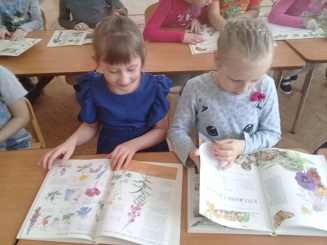 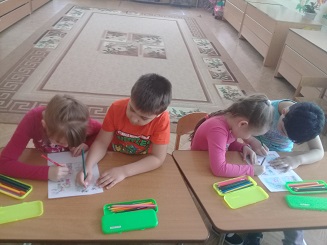 Цель: закрепить знания детей о природе, явлениях природы, о животном и растительном мире, воспитывать бережное отношение к природе.
Создание совместных плакатов: «Сохраним нашу планету», «Давайте беречь планету», «Сохраним мир вокруг нас!»
Рассматривание картинок: «Насекомые», «Животные России», «Цветы»
Чтение художественной литературы, стихов, отгадывание загадок о природе
Беседа с детьми на тему «Земля-наш общий дом»
Создание Лэп-Бука «Берегите природу!»
Настольная игра «Путешествуем по миру»
Дидактическая игра «Собери картинку»
Самостоятельная художественная деятельность детей по теме.
30 марта (пятница)                              Тема: «Земля-наш общий дом»
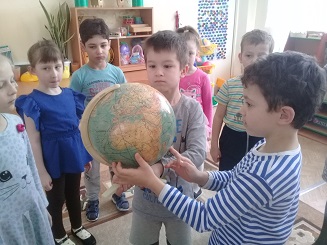 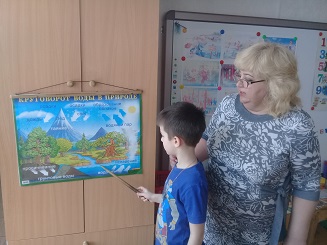 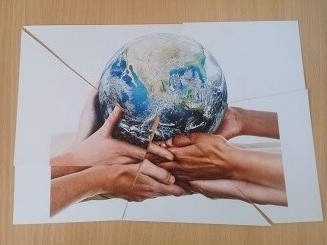 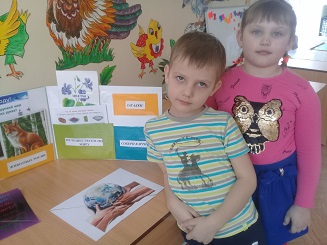 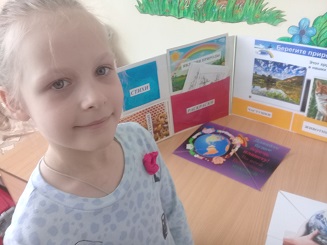 Цель: уточнить знания детей о зимующих и перелетных птицах, ка можно помочь птицам в холодное время года, воспитывать желание помогать птицам и животным.
Акция «Помоги птицам»
Конкурс «Домики для птиц»
Составление рассказов по сюжетным картинкам
Просмотр презентации «Птицы наши друзья»
Подвижные игры
«Перелетные птицы», «Птички и кошка», «Не зевай», «Совушка», «Воробышки и автомобиль»
Рисование и лепка птиц.
Чтение художественной литературы, стихов, отгадывание загадок о птицах
2 апреля (понедельник)                     Тема: «Птицы наши друзья»
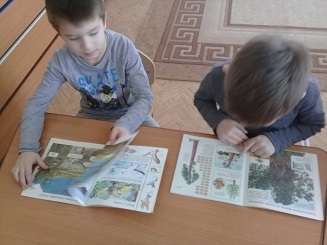 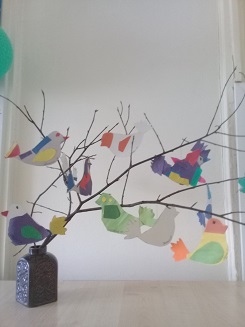 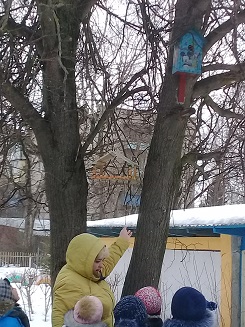 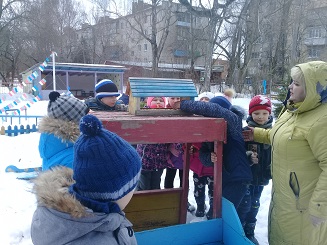 Цель: уточнить представления детей о комнатных растениях, о необходимых для них условиях жизни.
Дежурство в уголке природы
Наблюдение как распускаются веточки и растет лук в уголке природы
Раскрашивание картинок комнатных растений
Просмотр презентации «Лекарственные растения»
Составление рассказов по картинке
Дидактические игры: «Назови растение по описанию», «Что где растет?»
3 апреля (вторник)          Тема: «Растения в нашем уголке природы»
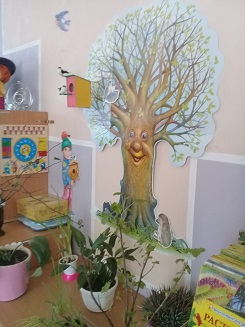 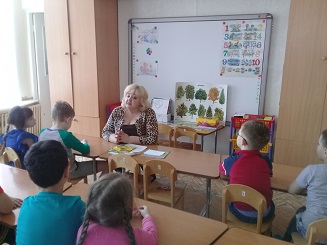 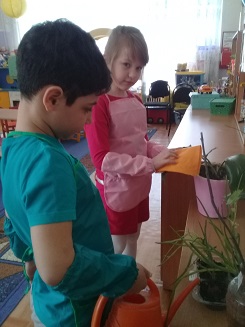 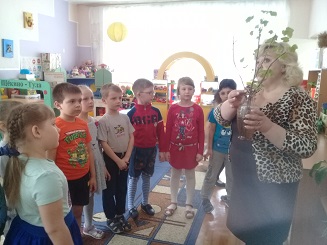 Цель: формировать представление о человеке как о части живой природы, учить определять общие и отличительные признаки человека и животных; развивать творческие способности.
Чтение художественной литературы, стихов, отгадывание загадок о человеке и природе
 Беседа на тему «Как человек связан с природой»
Просмотр презентации «Защитники природы»
Самостоятельная художественная деятельность детей на тему «Человек и природа»
4 апреля (среда)              Тема: «Человек – часть живой природы»
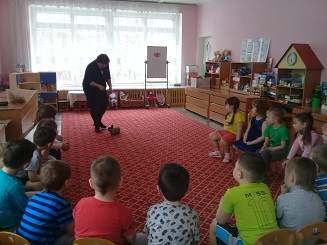 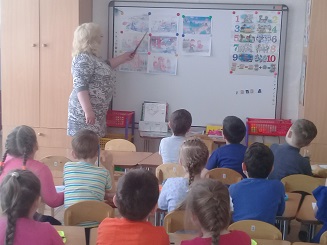 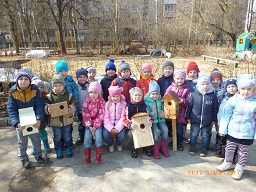 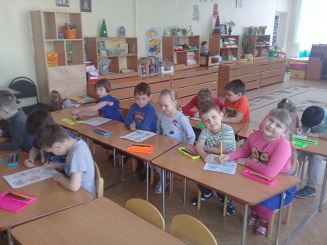 Цель: дать представление детям, что такое экология, о взаимосвязи всего живого на планете, воспитывать ответственность за свое поведение в природе, воспитывать желание помогать окружающему миру.
Спортивные и подвижные игры
Беседа с детьми на тему «Что нужно делать, чтобы сохранить природу»
Рассматривание иллюстраций по теме
Чтение художественной литературы, стихов, отгадывание загадок о природе
Квест-занятие «Знатоки природы»
5 апреля (четверг)                                  Тема: «Экология-это жизнь»
РЕЗУЛЬТАТЫ ПРОЕКТА:
Результатом данного проекта, стала организация интересной, содержательной, общественно значимой, практической и экологической деятельности детей с учетом развития личности, возрастных особенностей, личного практического вклада каждого в дело охраны природы.
В ходе реализации проекта «Сбережём природу» были достигнуты следующие результаты:
- сформированы элементарные экологические знания и культура поведения в природе;
- дети освоили взаимосвязь в природе, стали более бережно относиться к ней, животным, птицам, насекомым;
- появился интерес к явлениям и объектам природы;
- научились экспериментировать, анализировать и делать выводы;
Проводимая работа достаточно эффективна, результативна и определяет направление дальнейшей работы  и мероприятия экологической направленно
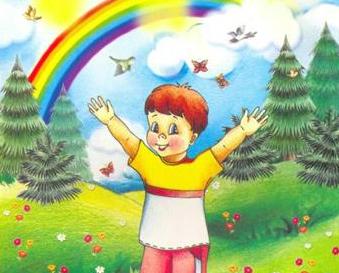 СПАСИБО ЗА ВНИМАНИЕ!